La prothèse d’épaule
Dr David ZBILI
Dr François BRUCHOU
Dr Xavier DELPIT
Dr Julien DERANLOT
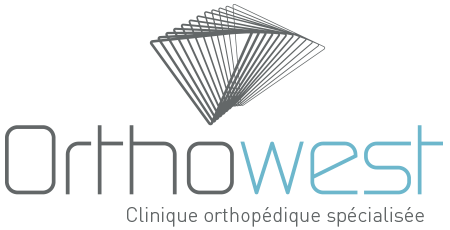 EPU ORTHOWEST FERME DU MANET JUIN 2018
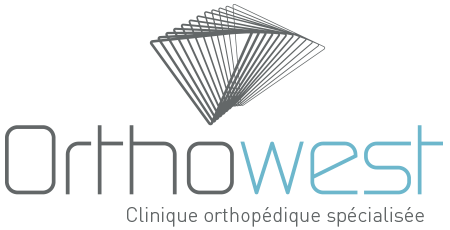 Introduction
La prothèse d’épaule : un mythe à démystifier

Historiquement :
 Descellement
 Mauvais résultats fonctionnels
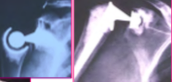 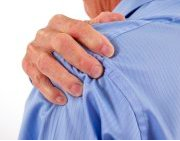 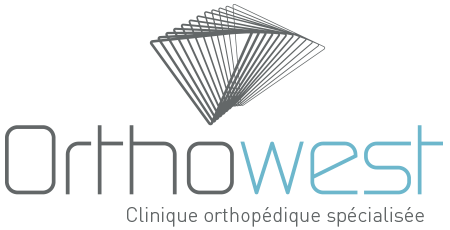 De nos jours : augmentation du nombre de prothèses posées 
(7000/an en France)

 Amélioration de la qualité des prothèses et des techniques chirurgicales de pose
 Augmentation de l'espérance de vie QUALITATIVE
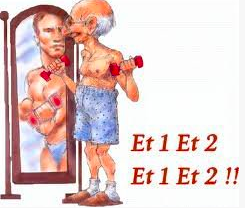 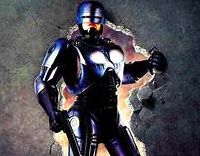 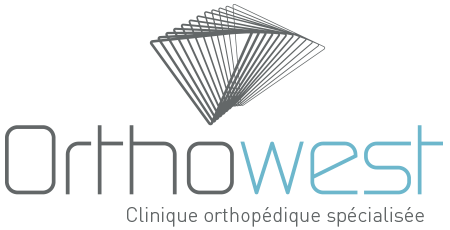 Comment choisir sa prothèse ?
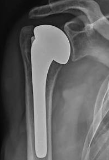 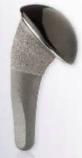 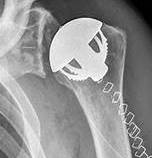 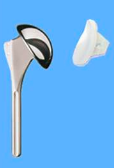 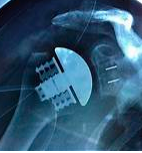 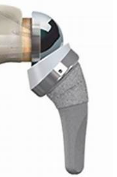 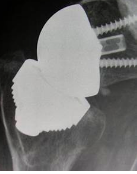 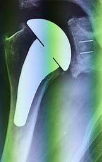 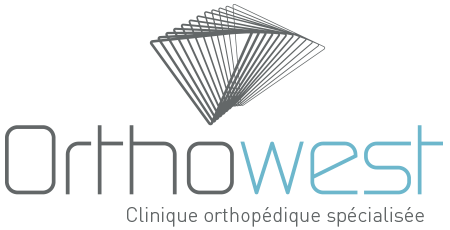 3 types de prothèses
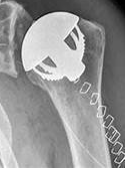 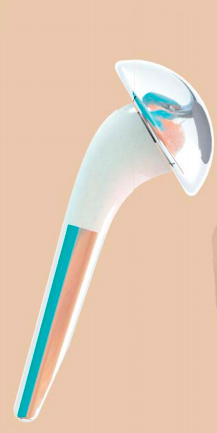 Prothèse humérale simple
Avec tige
Sans tige (surfaçage)


Prothèse totale anatomique

Prothèse totale inversée
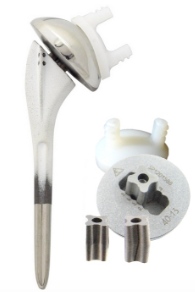 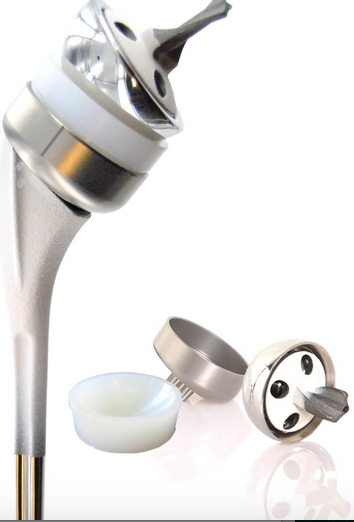 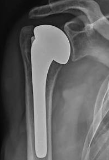 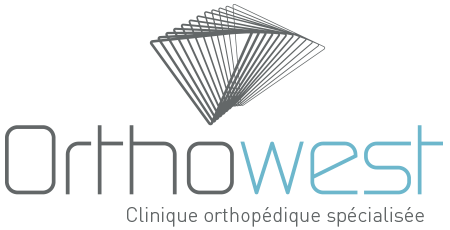 La prothèse humérale simple
Bouclier métallique qui s’articule directement avec le cartilage de la glène
Indication :
Si glène intacte
Si coiffe intacte
Si stock osseux de la glène inexistant

 Contexte clinique :
Fractures céphalo-tubérositaires (sujet jeune)
Ostéonécrose aseptique ou post traumatique
Omarthrose subluxante post ou acétabulisante
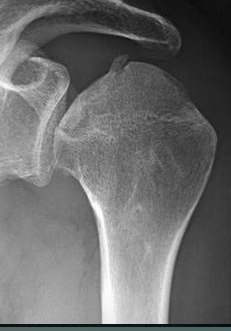 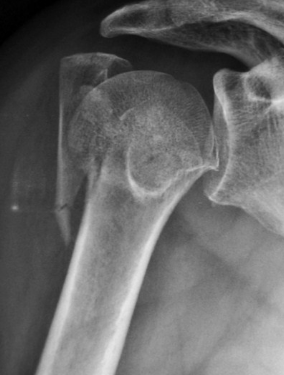 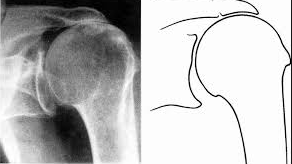 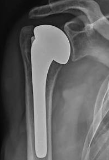 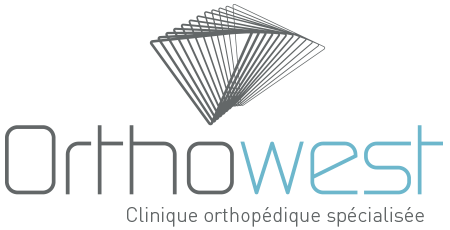 Avantages :
Intervention courte et simple
Peu de complications
Possibilité de totalisation
Sujet jeune

 Inconvénients :
    Usure de la glène : glénoïdite/médialisation
    Résultats fonctionnels < prothèse totale anatomique
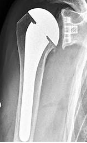 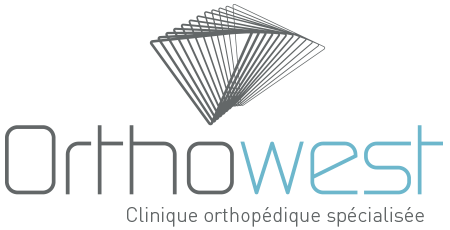 La prothèse totale anatomique
Remplacement des deux surfaces articulaires : tête humérale et glène

Indications :
Si atteinte des 2 surfaces articulaires
Si coiffe intacte


Contexte clinique :
Omarthrose centrée
Ostéonécrose aseptique stade arthrosique
Arthrose sur cal vicieux mineur
Arthropathie inflammatoire destructrice/centrée
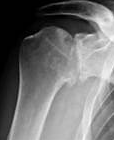 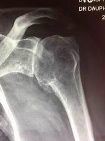 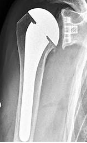 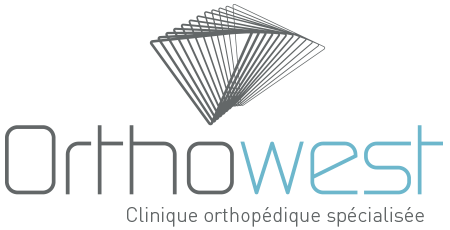 Avantages :
Restitution de l’anatomie
Recul à plus de 20 ans (87% en place)
Résultats fonctionnels bons à moyen et long termes
Possibilité de passage en inversée si échec

Inconvénients :
Inadaptée si coiffe non fonctionnelle
Descellement/ Usure de l’implant glénoïdien avec bascule
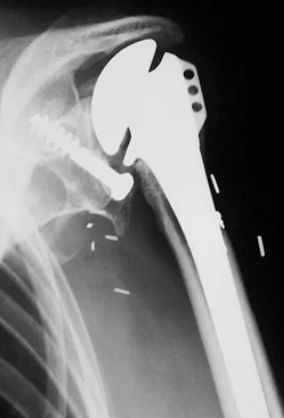 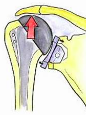 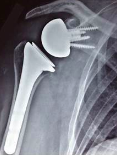 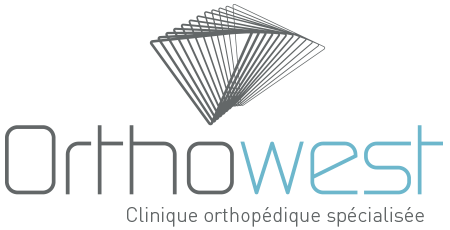 La prothèse inversée
Principes :
Médialisation du centre de rotation de l’épaule
Diminution des contraintes sur la glène
Augmenter le bras de levier du deltoïde
Transforme une articulation non contrainte en articulation semi contrainte

Indications :
Si atteinte des 2 surfaces articulaires
Si coiffe non fonctionnelle
Si épaule excentrée
Contexte clinique :
Omarthrose excentrée
Fracture patient de plus de 70 ans
Reprises de prothèses
Epaule pseudo paralytique
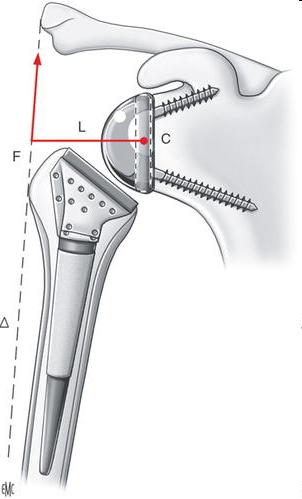 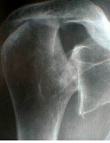 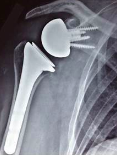 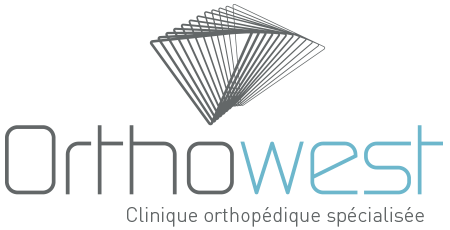 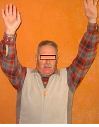 Bénéfices :
Solution efficace sur la douleur 
Meilleurs résultats si rupture primitive de coiffe, arthrose primaire avec coiffe rompue, rupture majeure avec arthrose



Inconvénients :
Consommation du stock glénoïdien
Reprise difficile
Moins bons résultats si arthrose post-trauma ou révision sur tous les scores
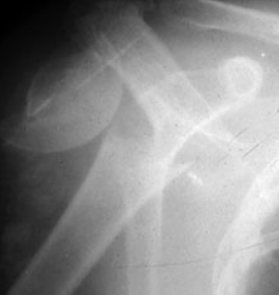 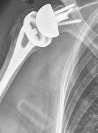 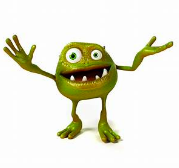 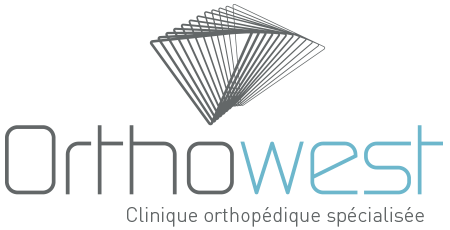 Complications de toutes prothèses :

Infection
Luxation
Usure
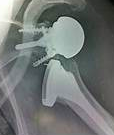 10 à 16% toutes causes confondus
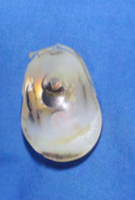 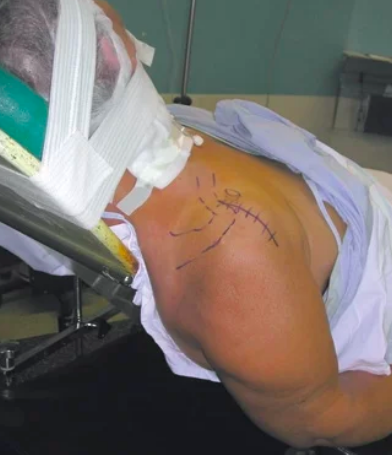 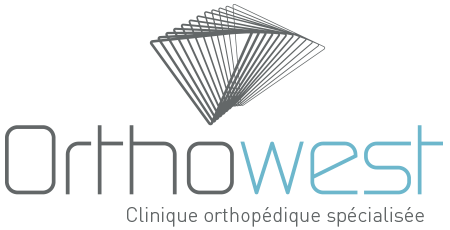 Le jour J
Intervention :
AG avec bloc loco-régional
Durée : 1H-1H30
RAAC
Pas de transfusion
3 à 5 jours d’hospitalisation
Ambulatoire pour les anatomiques
Rééducation précoce
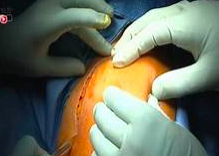 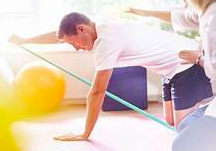 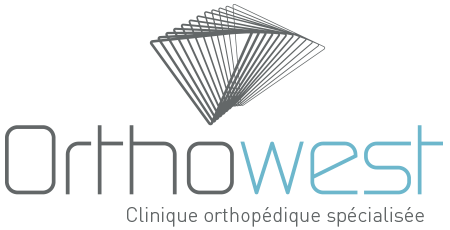 Et après
La rééducation :
Dès le lendemain de l’intervention, poursuivie pendant 8 à 12 mois
Actif immédiat pour les inversées
Mobilisations et massages pour retrouver mobilité passive de l’épaule 
A la 3e semaine, débute le travail en actif aidé, pour récupérer progressivement la fonction musculaire

Compter : 
6 semaines pour retrouver toute la mobilité passive
3 mois pour les fonctions quotidiennes dont la conduite
5 mois pour retrouver un usage normal du membre 
jusqu'à un an pour une épaule oubliée
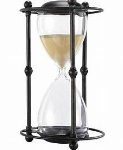 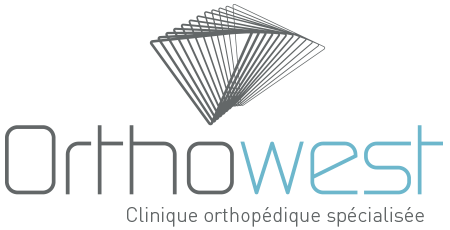 Et encore après
Que peut-on faire avec une prothèse ? Quels sports reprendre ? 

Prothèse de resurfaçage : TOUT
PTE et PIE : 80% Retour au sport (golf, tennis, natation) sportif régulier
PTE>PIE
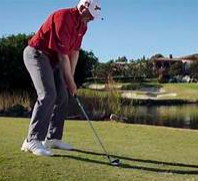 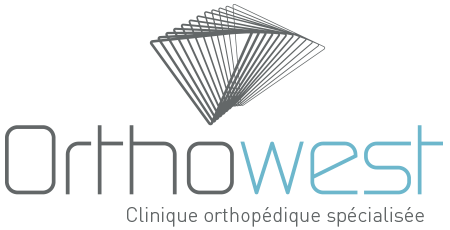 Conclusion
durée de vie moyenne des prothèses d’épaule : 15-20 ans (descellement et usure osseuse, lésion musculaire secondaire).

Dans de bonnes conditions de réalisation,  taux de survie :
Prothèse totale anatomique : 87% à 20ans
Prothèses humérales simples : 95% à 20 ans
Prothèses inversées : 80% à 20 ans

NE PAS ATTENDRE QU’IL SOIT TROP TARD